Plan de Formación
Uniandes en Oracle Cloud
Tema:
Portal Facturación Interna
Módulo:
Auto servicio
Sandra Liliana Ojeda Berdugo y Liliana Cruz B.
Formador (es):
Objetivo:
Al finalizar la sesión, los participantes estarán en capacidad de:
   - Aprobar y/o rechazar solicitudes.
Reglas del juego
Participar activamente.
Respetar la opinión de los demás.
Foco (estar aquí y ahora).
Mantener el micrófono silenciado, activarlo al participar.
Pedir la palabra.
Este es el espacio para resolver dudas. ¡Lánzate a preguntar!
Se recomienda tomar esta sesión en PC, no desde teléfonos móviles.
Únicamente los formadores harán grabación de la sesión, quienes la publicarán en el canal stream del proyecto Oracle para consulta libre de los asistentes.
Conceptos básicos / Glosario
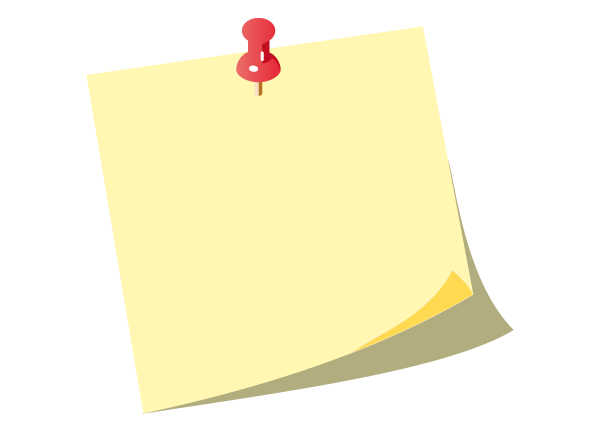 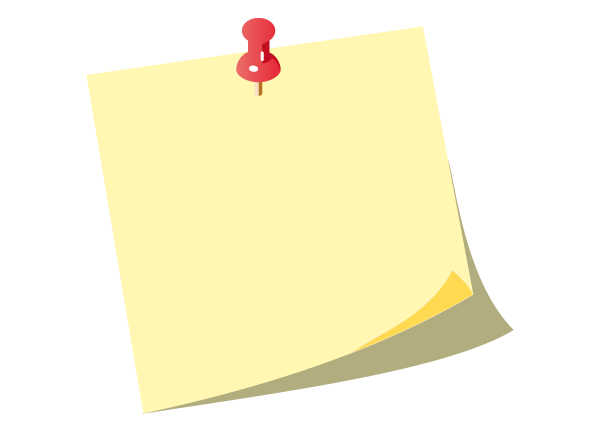 Los traslados presupuestales son: transacciones que se utilizan para registrar el pago de servicios, artículos institucionales y de aportes internos; entre unidades Académicas o Administrativas 

Estos traslados no conllevan ningún ingreso o gasto real de dinero, dada su naturaleza de operación interna de la institución.
Las contrapartidas son : operaciones que aplican para los proyectos y reflejan los aportes equivalentes a especie o dinero, que deben realizar las entidades para el desarrollo de un proyecto, en este caso la Universidad de los Andes.

Estas contrapartidas no conllevan ningún ingreso o gasto real de dinero, dada su naturaleza de operación interna de la institución.
Conceptos básicos / Roles de usuarios
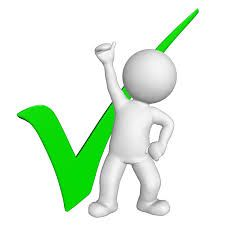 Recomendaciones de acceso
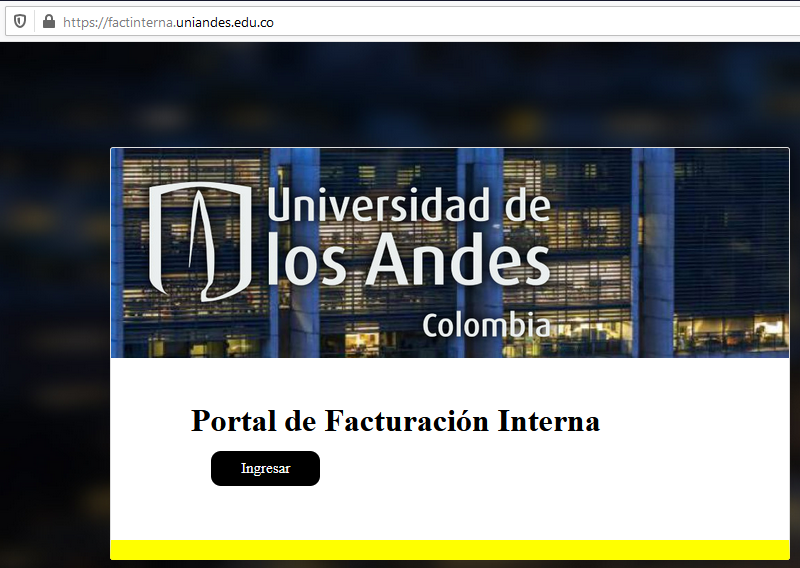 Conectarse al Pulse Secure

Ingresar a la URL
https://factinterna.uniandes.edu.co/

3.    Dar clic en Ingresar

4.    Seleccionar  la cuenta Uniandes

5.     Escribir la contraseña

6.     Registrar el código de verificación
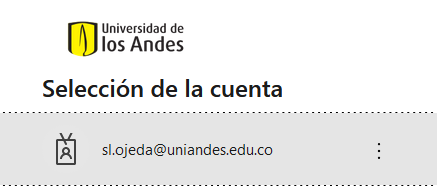 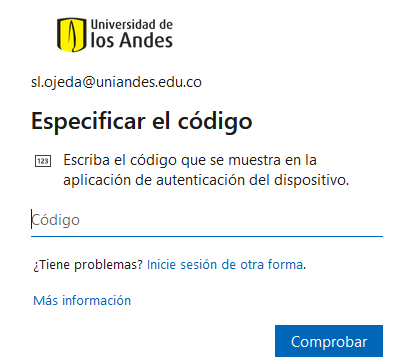 Generar aprobaciones solicitudes de Gastos
Tenemos una solicitud con estado Nueva
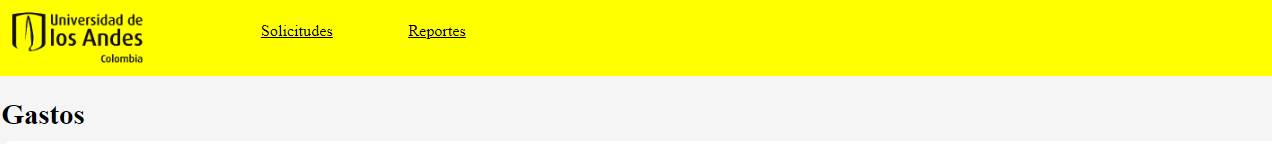 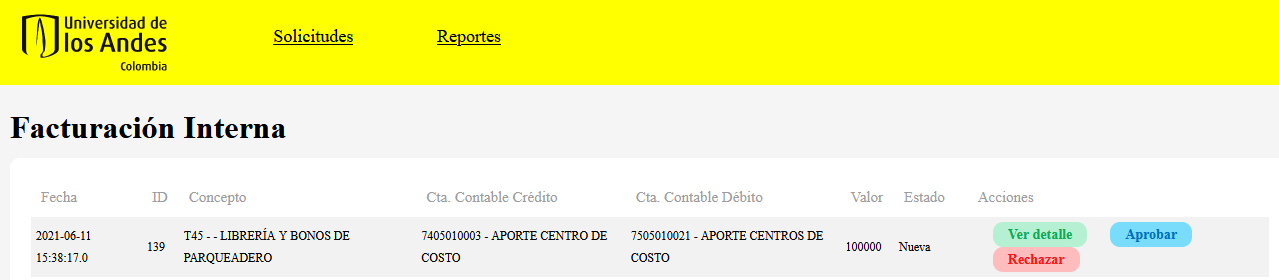 Generar aprobaciones solicitudes de Ingresos
Tenemos una solicitud con estado Nueva
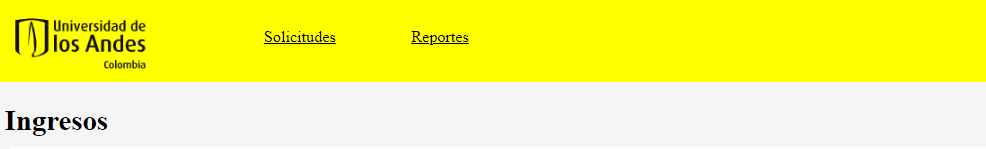 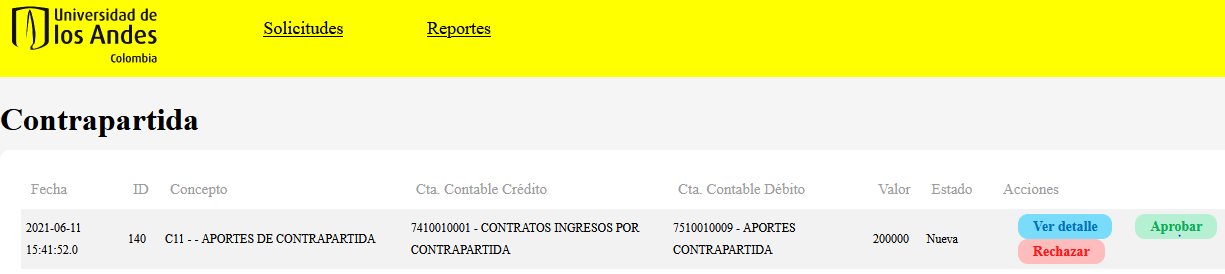 Procesos y estados para la solicitud y anulación de Gastos o ingresos
Si
Solicitud de facturación interna o contrapartida
Estado: Procesada
Portal
¿La solicitud fue procesada?
Procesar la solicitud
Si
Estado: Aprobada
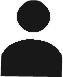 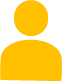 No
Realizar la solicitud en el portal
Revisar la solicitud en el portal
Estado: No procesada
¿La solicitud fue aprobada?
Estado: Nueva
Estado: Ninguno
No
Solicitante
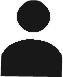 Estado: Rechazada
Si
Anulación de facturación interna o contrapartida
Aprobador
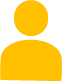 Estado: Anulación procesada
Portal
¿La anulación fue procesada?
Procesar la anulación
Si
Estado: Anulación aprobada
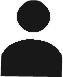 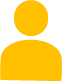 No
Realizar la solicitud anulación en el portal
Revisar la solicitud de anulación en el portal
Estado: Anulación no procesada
¿La anulación fue aprobada?
Estado: Anulación solicitada
Estado: Procesada
No
Estado: Anulación Rechazada
Rol en el proceso
Reportes
1.   Se tiene dos tipos de reportes:


 



Reporte de Ingresos:
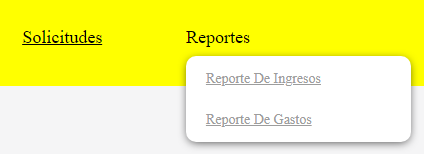 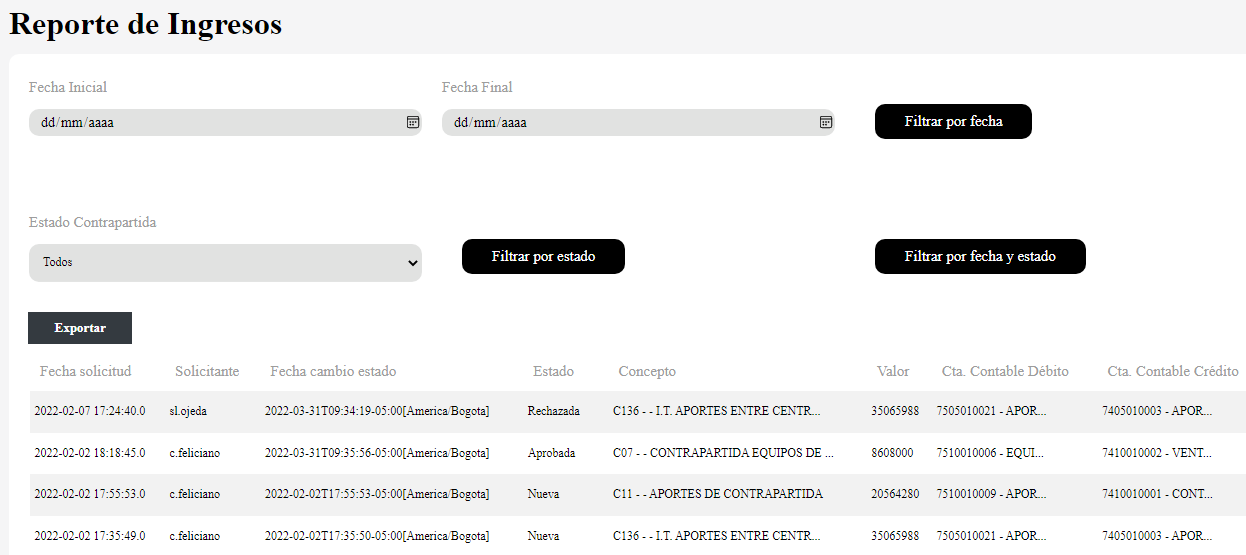 Reportes
Reporte de Gastos:
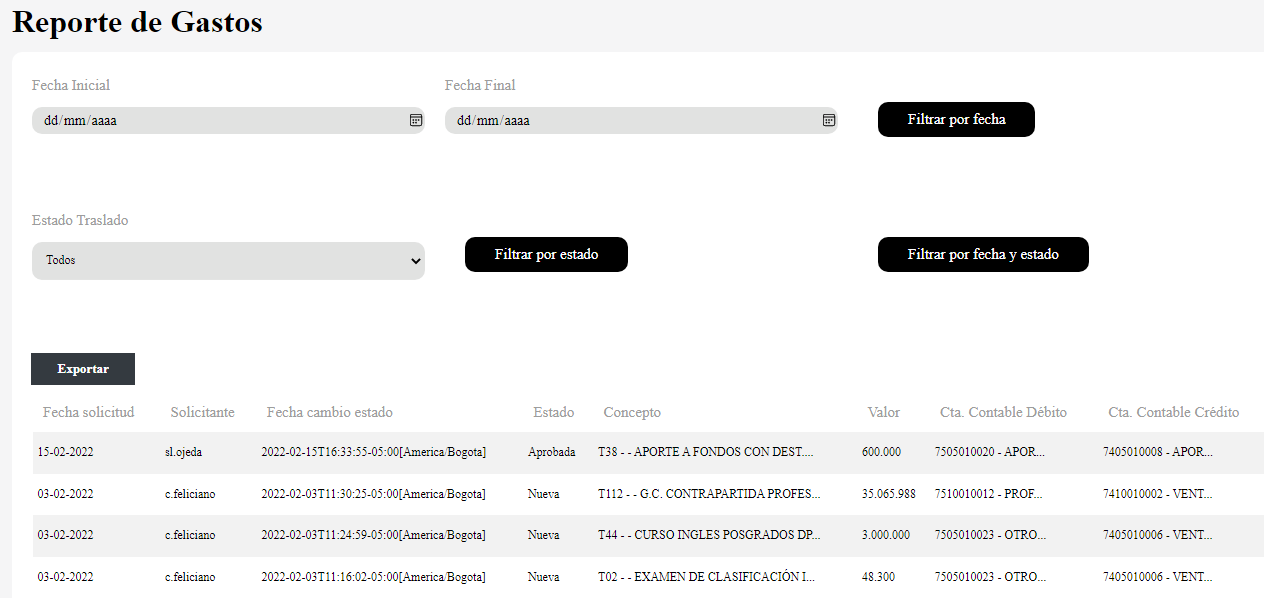 Modelo de servicio ante errores o novedades del portal
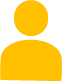 Notificar al usuario la solución a su solicitud
Si
¿El administrador  pudo resolver el caso?
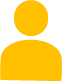 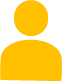 Escalar la solicitud al administrador de la plataforma
No
Solicitante
Revisar y analizar el caso
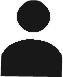 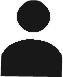 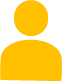 Reportar novedad o error
Revisar y analizar la novedad
No
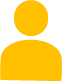 Gestor de presupuesto
Administrador
DSIT
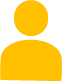 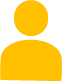 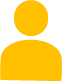 Escalar el caso a la DSIT
¿El gestor de presupuesto pudo resolver el caso?
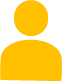 Notificar al usuario la solución a su solicitud
Si
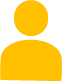 Notificar el análisis o solución del caso
Rol en el proceso
Inquietudes
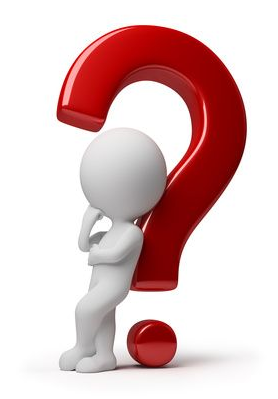 Evaluación
Vamos a diligenciar una corta encuesta  en el link enviado por el chat.
¡GRACIAS!